VI
Нека припомним:
Какво е многоъгълник?
Какви са елементите на многоъгълника?
Какво е правилен многогълник?
Как се нарича правилният триъгълник?
Как се нарича правилният четириъгълник?
Правилен четириъгълник ли е ромбът? А правоъгълникът?
Как се намира периметър на правилен многоъгълник?
Как се намира лице на многоъгълник?
А на правилен многоъгълник?
VI
Лице на правилен многоъгълник.Упражнение
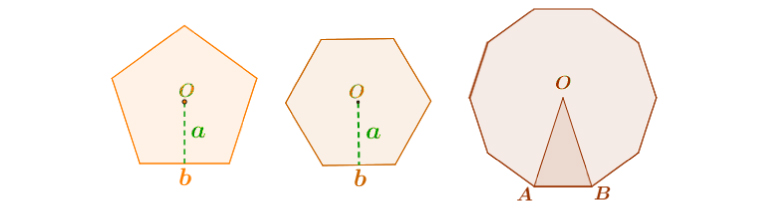 В този урок ще  затвърдим
01
02
как се извежда формулата за лице на правилен многоъгълник;
формула за намиране лицето на правилен многоъгълник;
04
03
как се решават задачи чрез формулата за лице на правилен многоъгълник;
някои трикове за лесни пресмятания 
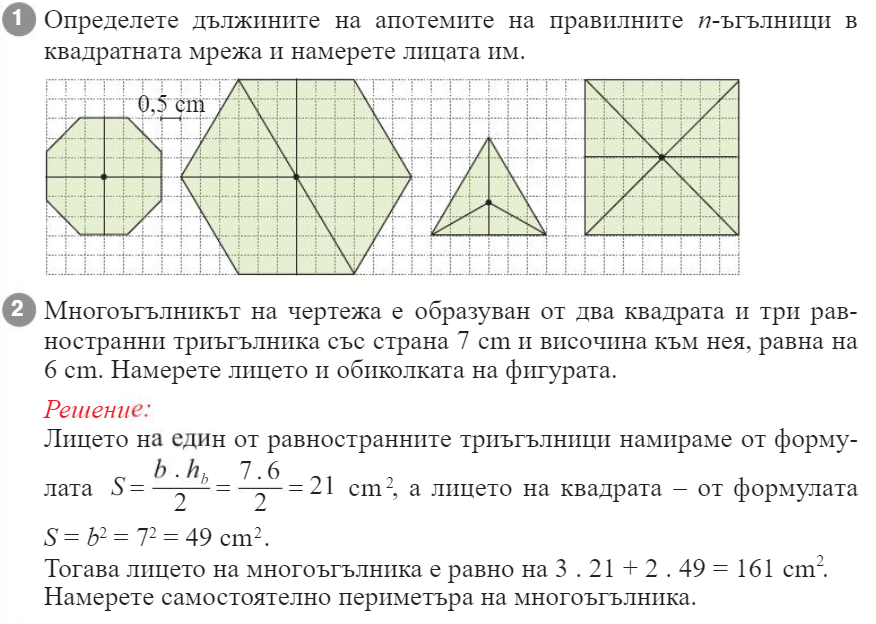 a=1,5 cm, S=6 cm2
a=2,5 cm, S=22,5 cm2
a=0,8 cm, S=1,2 cm2
a=2,0 cm, S=16 cm2
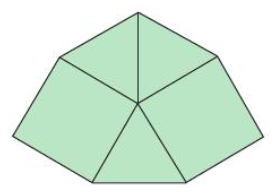 P=49 cm
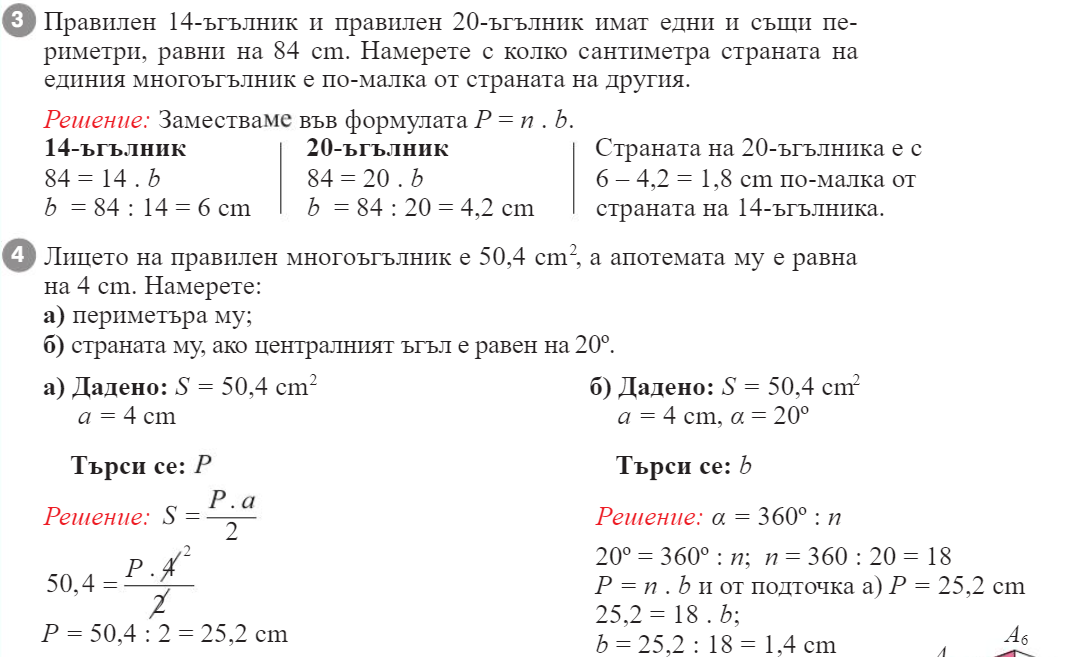 S=6 cm2
S=6 cm2
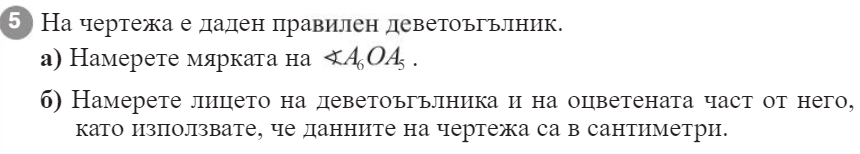 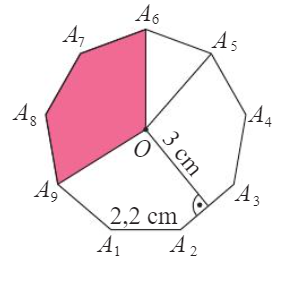 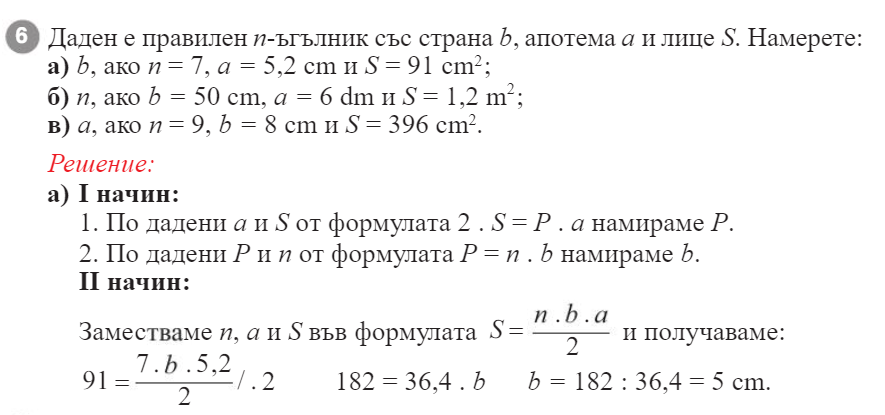 n = (2.1,2) : (0,6.0,5) = 8 m
a = (2.396) : (9.8) = 11 cm
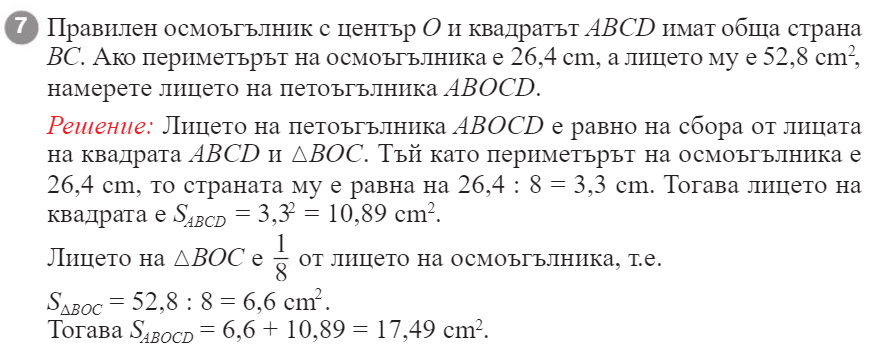 S=6 cm2
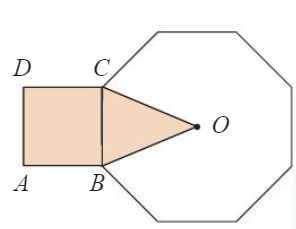 Домашна работа
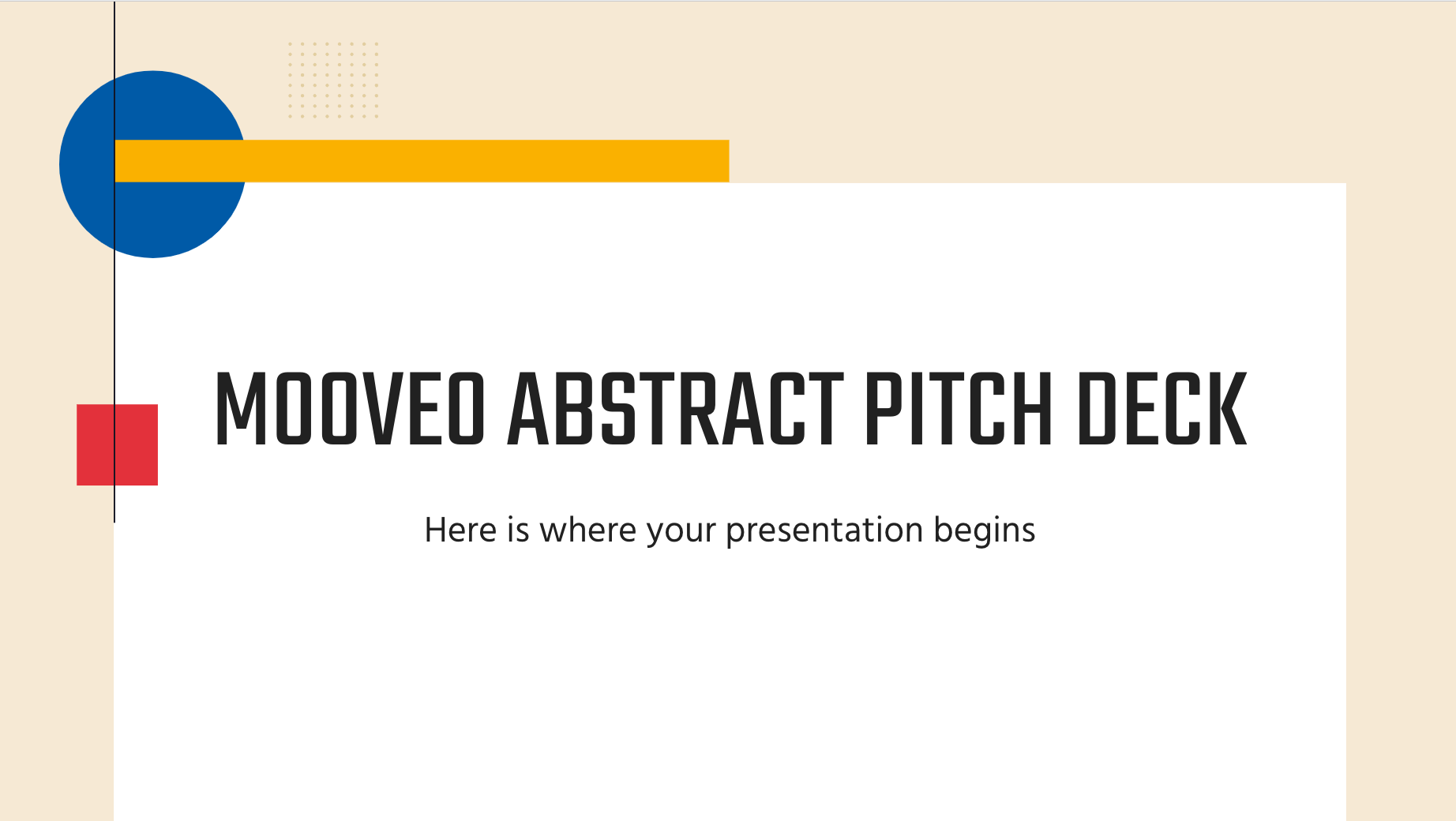 Учебник
 стр.65/8-15